Финансирование(Размер государственных средств  на одну путевку в 2023 году)
1
Постановление Совета Министров РБ  02.06.2004 № 662 
(в редакции постановления Совета Министров РБ 15.02.2017 № 140)
Схема получения путевок в лагерь
По месту работы
(заключения гражданско-правовых договоров), службы одного из родителей
Дети лиц, работающих по трудовым договорам, гражданско-правовым договорам у юридических лиц, индивидуальных предпринимателей, нотариусов, адвокатов, а также на основе членства (участия) в юридических лицах любых организационно-правовых форм, дети военнослужащих, работников и сотрудников органов и подразделений по чрезвычайным ситуациям, внутренних дел, финансовых расследований Комитета государственного контроля, Следственного комитета, Государственного комитета судебных экспертиз
Дети лиц, обучающихся в учреждениях профессионально-технического, среднего специального, высшего образования, учреждениях образования и организациях, реализующих образовательные программы
послевузовского образования, в дневной форме получения образования.
Постановление Совета Министров РБ  02.06.2004 № 662 
(в редакции постановления Совета Министров РБ 15.02.2017 № 140)
Областные и Минское городское управления Республиканского центра по оздоровлению и санаторно-курортному лечению населения
Дети индивидуальных предпринимателей, нотариусов, адвокатов, лиц, осуществляющих предусмотренные законодательными актами виды ремесленной деятельности, а также лиц, осуществляющих деятельность в сфере агроэкотуризма без государственной регистрации в качестве индивидуальных предпринимателей;
дети, родители которых являются неработающими пенсионерами
или лицами, получающими пособия по уходу за инвалидами I группы, детьми-инвалидами в возрасте до 18 лет либо лицами, достигшими 
80-летнего возраста;
дети безработных, зарегистрированных в установленном законодательством порядке в качестве безработных в комитете по труду, занятости и социальной защите Минского горисполкома, управлении (отделе) по труду, занятости и социальной защите гор-, райисполкомов;
Постановление Совета Министров РБ  02.06.2004 № 662 
(в редакции постановления Совета Министров РБ 15.02.2017 № 140)
По месту учёбы одного из родителей
дети лиц, обучающихся в учреждениях профессионально-технического, среднего специального, высшего образования, учреждениях образования и организациях, реализующих образовательные программы послевузовского образования, в дневной форме получения образования.
Постановление Совета Министров РБ  02.06.2004 № 662 
(в редакции постановления Совета Министров РБ 15.02.2017 № 140)
Государственные органы управления образованием по месту жительства
дети военнослужащих, лиц начальствующего и рядового состава Следственного комитета, Государственного комитета судебных экспертиз, органов внутренних дел, органов и подразделений по чрезвычайным ситуациям, органов финансовых расследований Комитета государственного контроля, погибших при исполнении обязанностей военной службы (служебных обязанностей), а также умерших вследствие ранений, контузий, увечий либо заболеваний, непосредственно связанных со спецификой несения военной службы (исполнения служебных обязанностей)
дети военнослужащих, лиц начальствующего и рядового состава органов внутренних дел, рабочих и служащих, погибших (умерших) при выполнении воинского или служебного долга в Афганистане либо в других государствах, где велись боевые действия (а равно пропавших без вести в районах ведения боевых действий или при исполнении воинской службы (служебных обязанностей)
дети-сироты и дети, оставшиеся без попечения родителей, независимо от формы их устройства на воспитание
дети-инвалиды, в том числе постоянно проживающие в домах-интернатах для детей-инвалидов с особенностями психофизического развития
дети инвалидов войны (инвалидов вследствие военной травмы), а также дети умерших инвалидов войны (инвалидов вследствие военной травмы)
Дневные 18 дневные оздоровительные (школьные)
Дневные 18 дневные спорт.-оздоровит.
(школьные)
Оздоровление детей в лагерях по профилям, направлениям деятельности (сроком не более 9 дней), а также в лагерях с дневным пребыванием в течение каждого каникулярного периода не исключает возможности их направления в течение года на оздоровление в лагеря с круглосуточным пребыванием и наоборот.
ЛТО 18 дневные школьные
18 дневные оздоровительные (стационарные)
2 раза 

сироты,

спортсмены,

многодетные,

неполные,

дети пенсионеров
18 дневный спорт.-оздоровительный
9 дневный спорт.-оздоровительный СДЮШОР
9 дневный оздоровительный ЛТО (Сковшин)
9 дневные оздоровительные палаточные
АЛГОРИТМ ПОЛУЧЕНИЯ ПУТЕВКИ В ЛАГЕРЬ
С КРУГЛОСУТОЧНЫМ ПРЕБЫВАНИЕМ 
ЧЕРЕЗ КОМИСИИ ПО ОЗДОРОВЛЕНИЮ

Шаг 1.  Комиссия по оздоровлению принимает заявления о выделении путевок в лагерь с круглосуточным пребыванием от родителей или законных представителей ребенка. 
 
Шаг 2.  Комиссия по оздоровлению предприятия формирует и отправляет заявку собственнику  лагеря. 
Определяет размер частичной оплаты за путевку (не менее 10 % от полной стоимости).

Шаг 3. Руководство предприятия заключает договор с собственником лагеря на приобретение путевок.

Шаг 4. Собственник лагеря выставляет счет для оплаты с учётом государственных средств на удешевление стоимости путевок.

Шаг 5. Предприятие перечисляет средства на расчетный счет собственника лагеря.  

Шаг 6.Законные представители ребенка предоставляют перечень необходимых документов в комиссию,  оплачивают путевку.

Шаг 7. Комиссия по оздоровлению  предприятия выдает путевки в лагерь законным представителям детей.
4. Многодетным – копия удостоверения и справка с места жительства и составе семьи
5. Сироты -  документы, подтверждающие, что ребенок является сиротой
7. Пенсионерам – копия пенсионных удостоверений и трудовых книжек.
6. Неполным семьям – справка ЗАГС, копия свидетельства о расторжении брака, копия свидетельства о смерти и т.д.
Перечень необходимых документов в комиссию по оздоровлению предприятия
Для 1 раза
Справка (ЗАГС)
Документ, подтверждающий отсутствие второго родителя
Копия трудовой книжки 
(1 лист и последняя запись трудовой деятельности)
Для 2 раза
Приложение 4
                                                                                           к постановлению               			                Министерства                                                                                                             
          			                   труда  и социальной защиты  			      Республики Беларусь 
     		                    05.10.2010 № 140
 Типовая форма
  Штамп организации
  исх. №01-04/284 от 11.07.2023г                                       
 
СПРАВКА
о необеспеченности ребенка в текущем году путевкой за счет средств     государственного социального страхования в лагерь 
с круглосуточным пребыванием
                     
Справка представлена в 
ОАО «Беларуськалий»  
г.Солигорск
 
Ребёнок   Иванов Михаил Николаевич , 03.12.2010 г.р.
                                                         (фамилия, собственное имя, отчество ребенка)    
Работающей (го)  Ивановой  Татьяны Антоновны, 18.05.1983 г.р
                                                                     (фамилия, собственное имя, отчество матери (отца) )
    
в управлении образования, спорта и туризма Солигорского райисполкома.
                         (полное наименование организации)
в текущем году путевкой за счет государственных средств  в лагерь с круглосуточным пребыванием  не обеспечивался.
 
Справка выдана по состоянию на «11» июля 2023 года.
Срок действия бессрочно.
 
Начальник                                                                           И.АИванов
Путевки в лагеря с круглосуточным пребыванием, стоимость которых удешевлена за счет государственных средств, выдаются по месту работы одного из родителей
через комиссии по оздоровлению и санаторно-курортному лечению 
(Постановление Совета Министров РБ от 02.06.2004г. №662 в редакции Постановления Совета Министров РБ от 15 февраля 2017 г.№140.)
Путевки в лагеря с круглосуточным пребыванием выдаются лицом, ответственным за хранение и выдачу путевок, на основании выписки из протокола заседания комиссии (копии протокола) о выделении путевки при предъявлении квитанции об оплате частичной стоимости путевки.
Путевка выдается на указанный в ней срок оздоровления и не подлежит разделению по срокам и количеству мест.
Исправления в бланке путевки должны быть также заверены подписью руководителя организации, выдавшей путевку, и печатью этой организации.
Выдаваемые путевки должны быть:

предварительно заполнены (фамилия, имя, отчество ребенка, получающего путевку, место работы родителей, должность),
подписаны руководителем организации, выдавшей путевку, и скреплены печатью этой организации.
Путевки в спортивно-оздоровительные лагеря
 с круглосуточным пребыванием выдаются на основании решения тренерского совета специализированных учебно-спортивных учреждений, ДЮСШ.
О выдаче путевки в спортивно-оздоровительный лагерь с круглосуточным пребыванием уведомляются комиссии по месту работы, службы, учебы родителей (лиц, их заменяющих).
П.10 решения Солигорского райисполкома от 26.04.2023 №577
 
Руководителям районных организаций совместно с Солигорским объединением профсоюзов, входящих в Федерацию профсоюзов Беларуси до 20 мая 2023 года рассмотреть в трудовых коллективах вопросы о подготовке и проведении летнего оздоровления детей, 
об изыскании средств на частичное финансирование отдыха детей
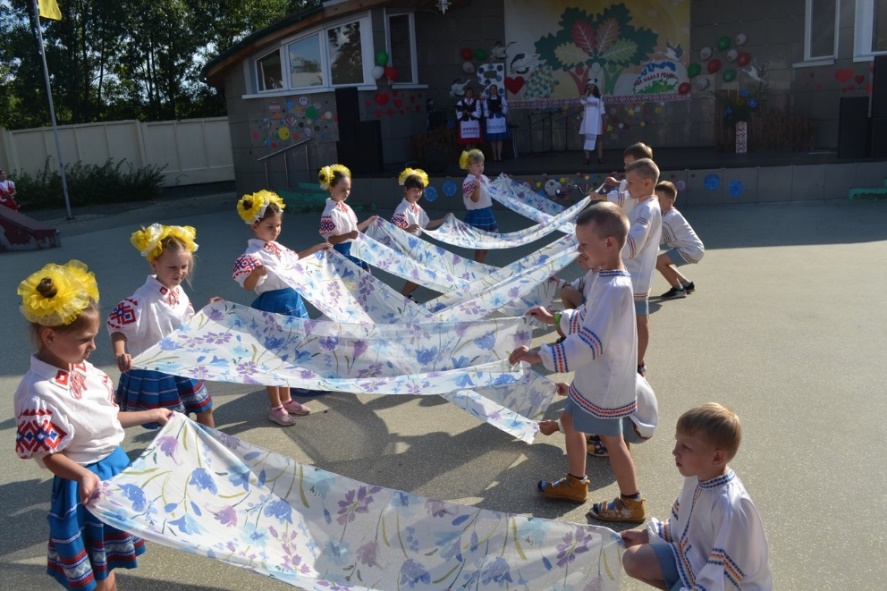 Родительская доплата
  в лагерь
Безработные (зарегистрированные в упр.по труду, занятости и соц.защите)
Индивидуальные предприниматели
Неработающие пенсионеры
Получающие пособие по уходу за инвалидом 1 группы
Получающие пособие по уходу за ребенком-инвалидом в возрасте до 18 лет
Получающие пособие за лицом, достигшим 80-летнего возраста
Осуществляющие предусмотренные законодательными актами виды ремесленной деятельности
Осуществляющие деятельность в сфере агроэкотуризма без госрегистрации в качестве ИП
Нотариусы
Адвокаты 
По вопросам приобретения путевок (справок)
 в оздоровительные лагеря с 18-дневным круглосуточным пребыванием 
с использованием государственных средств на удешевление стоимости путевки обращаются в представительство Минское областное управление РЦ по оздоровлению и санаторно-курортному лечению населения (Солигорский район) по адресу:
ул.Козлова 35 каб.113 (вторник, четверг) .
Работающие граждане оформляют документы в лагерь по месту работы
Информация по летнему оздоровлению размещена на сайте Солигорского райисполкома 
в разделе оздоровление
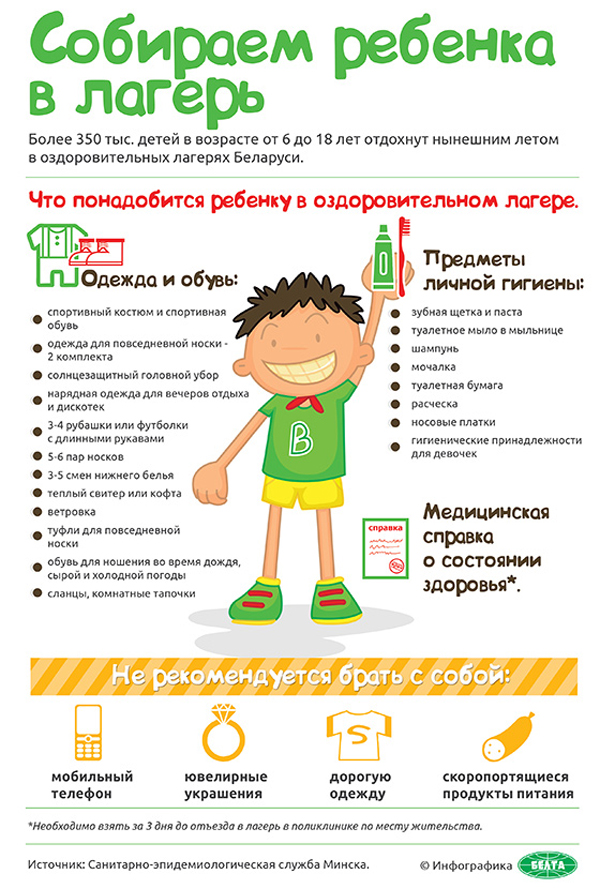